Courseton Cycle 2
Vendredi 26 octobre
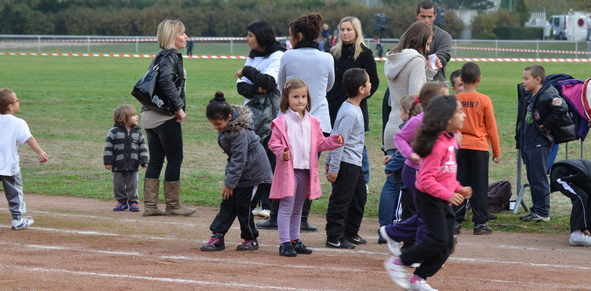 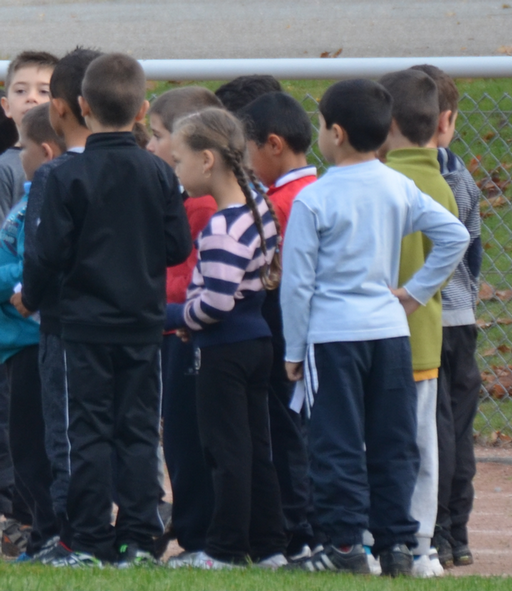 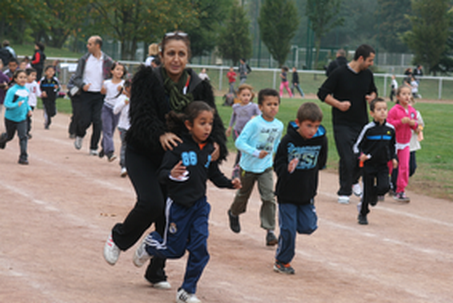 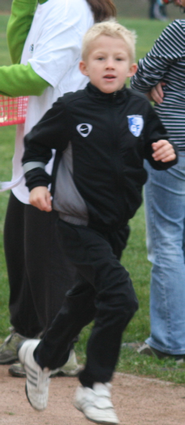 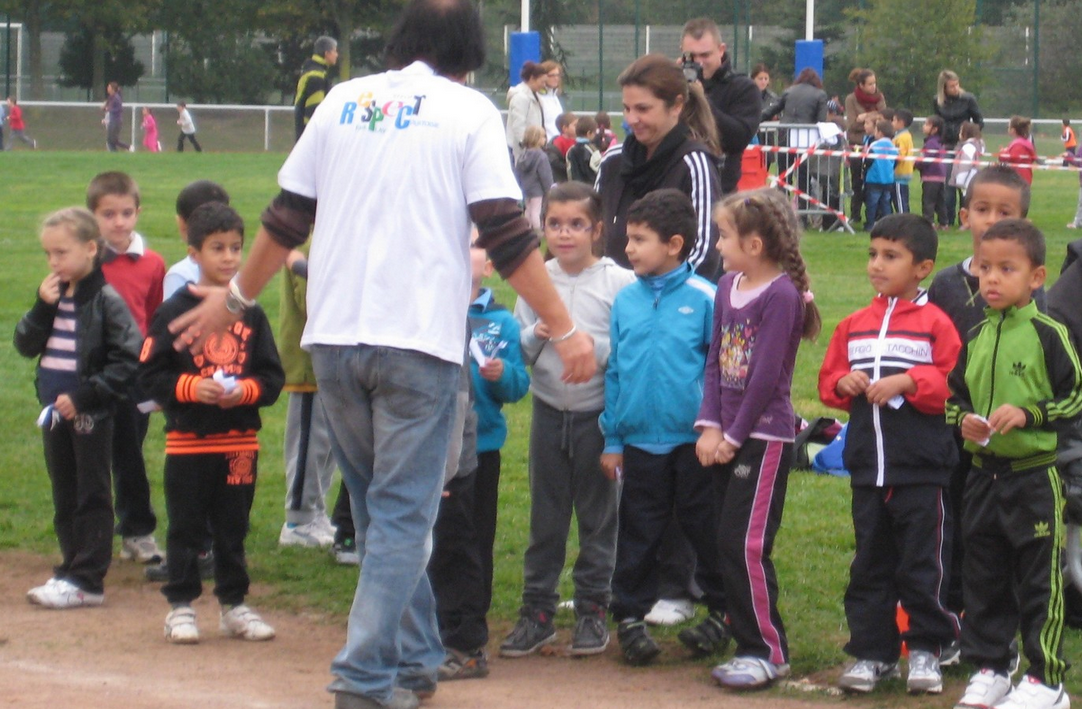 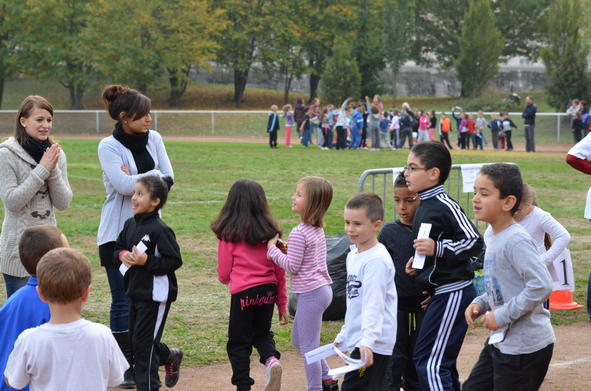 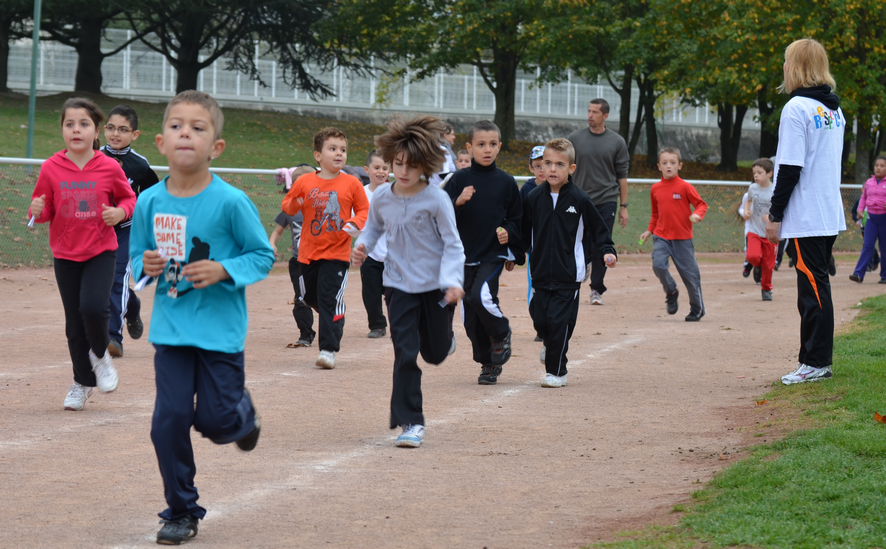 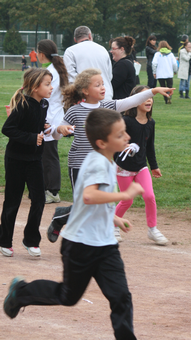 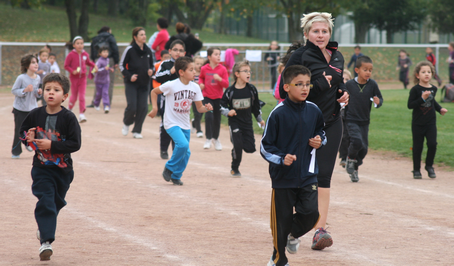 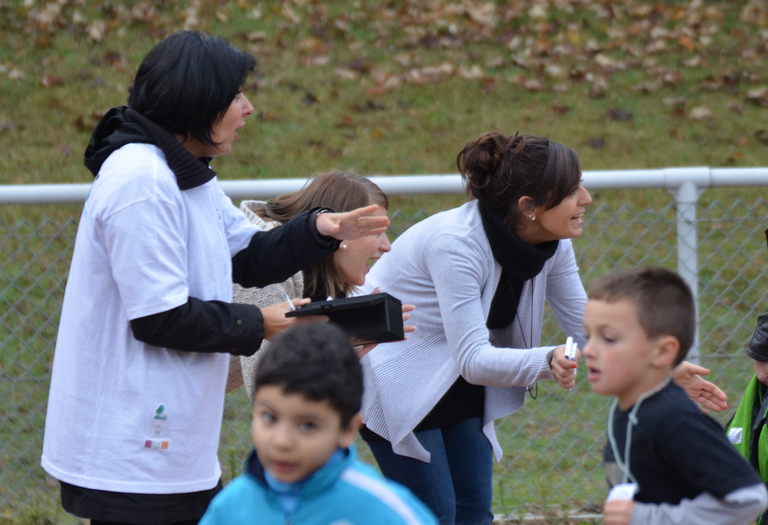 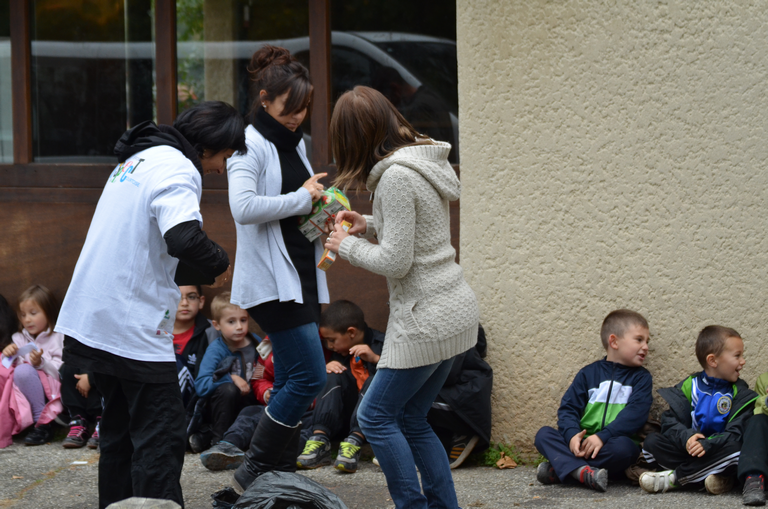 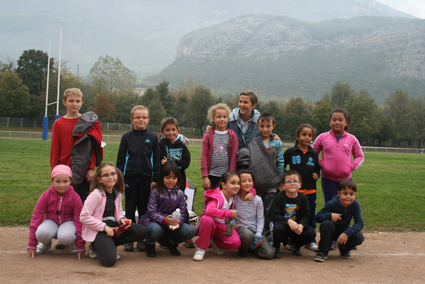 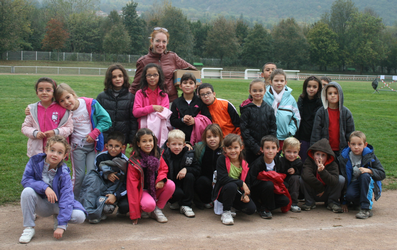 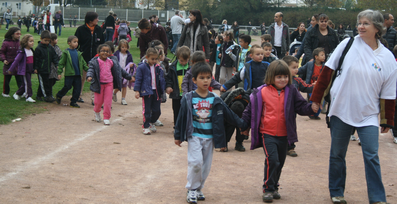 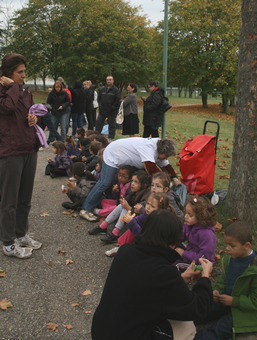 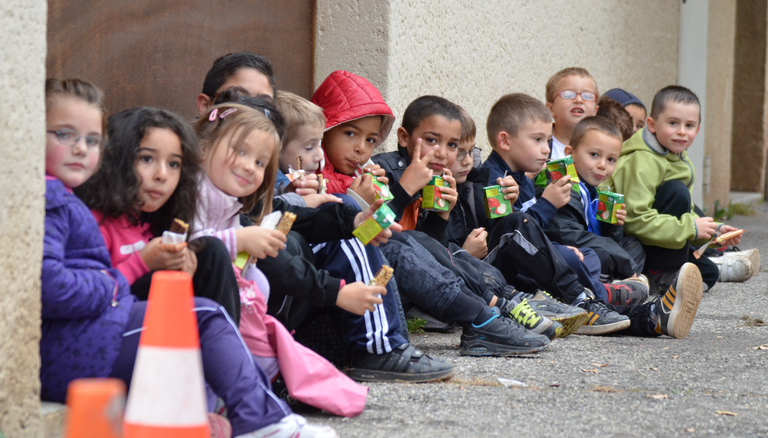 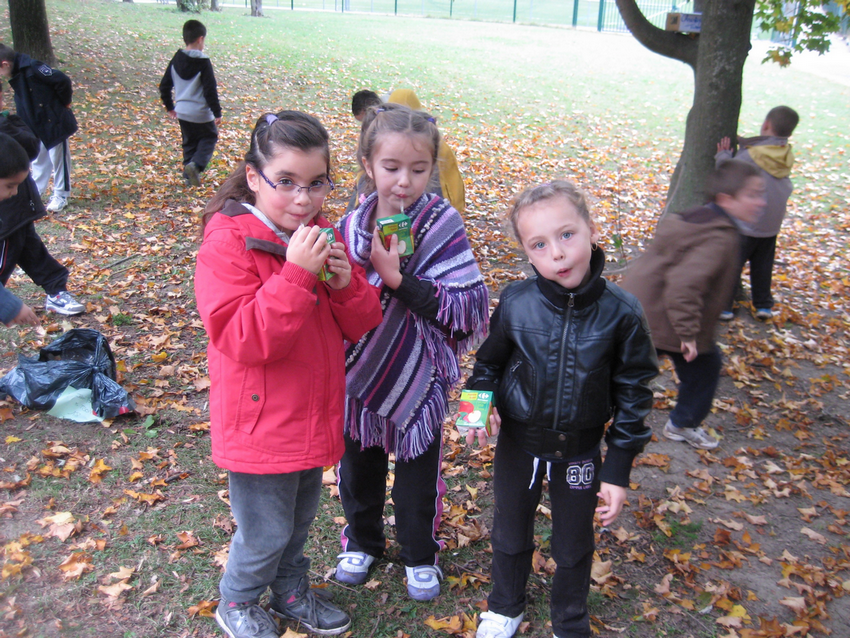 FIN
Merci à tous les Etaps (professeurs municipaux de Sport, Christiane & Christophe pour nous), la Mairie,
Nos photographes (maman de Laetitia, Sarah, papa de Joey).
Et bien sûr aux coureurs, enfants et adultes !